A “vector finder” approach to track reconstruction in the Inner Tracking System of MPD/NICA
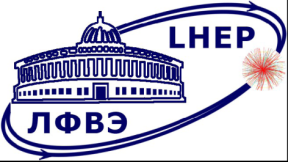 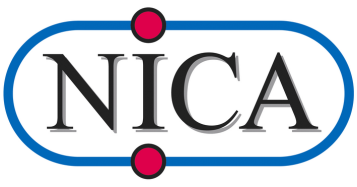 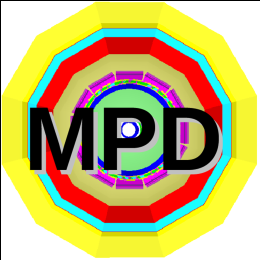 D.Zinchenko1, A.Zinchenko1, E.Nikonov2
1VBLHEP, JINR, Dubna, Russia
2LIT, JINR, Dubna, Russia
AYSS-2019	15  April  2019
1
MPD, TPC&ITS geometry
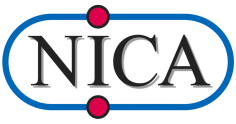 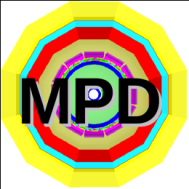 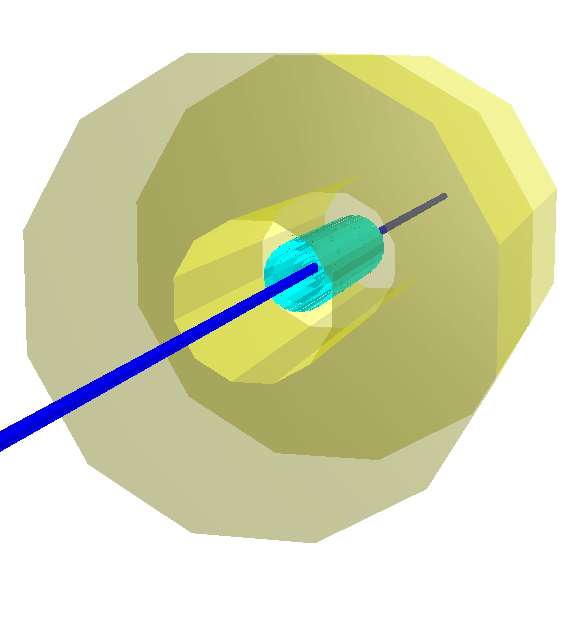 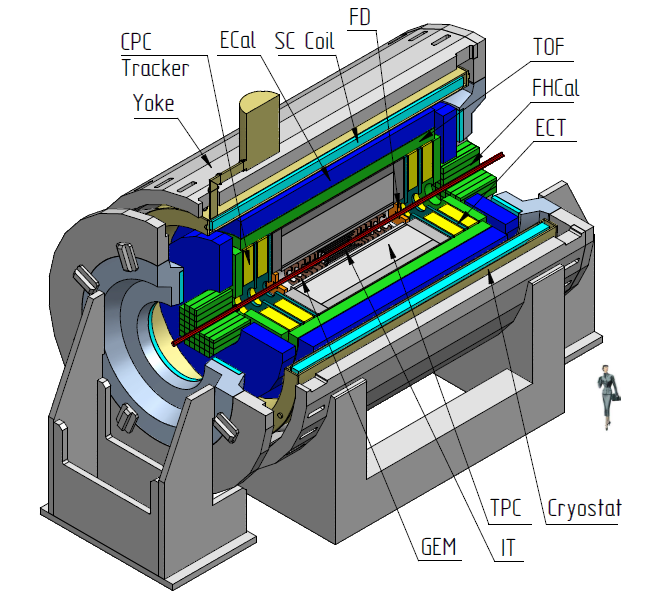 TPC and ITS geometry
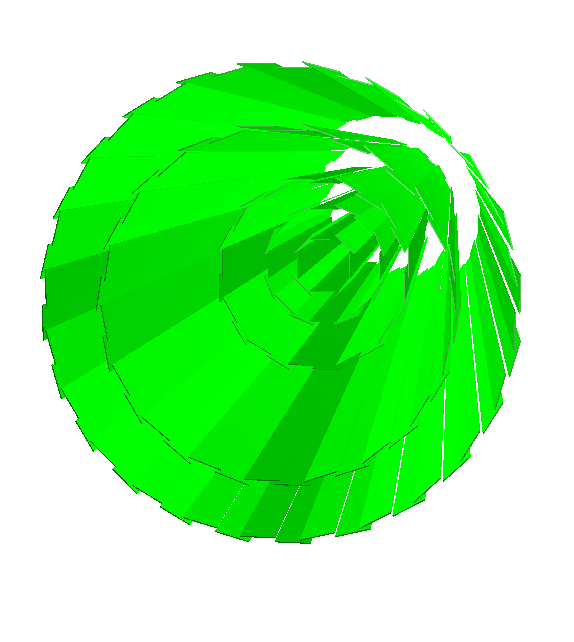 MPD/NICA general design scheme
5-layer ITS geometry
15.04.2019
2
D. Zinchenko
Method
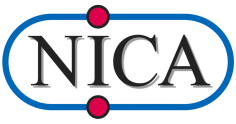 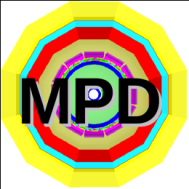 Vector Finder – a prior - constrained combinatorial search method (combines hits with angular positions which can exist in actual particle tracks)
15.04.2019
3
D. Zinchenko
Track scheme with angles (longitudinal)
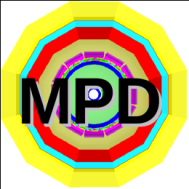 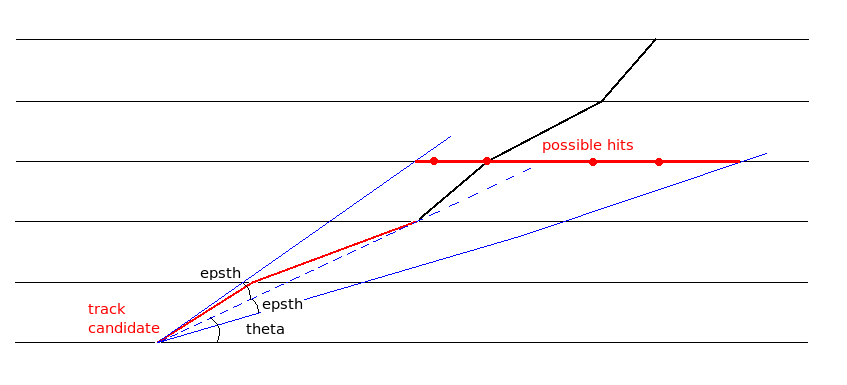 Example: Adding 3d layer hit to current track candidate (red). Angle delta epsth is preset. Area where possible hits are searched for, is highlighted with red and bordered with blue lines.
15.04.2019
4
D. Zinchenko
Track scheme with angles (transverse)
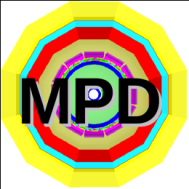 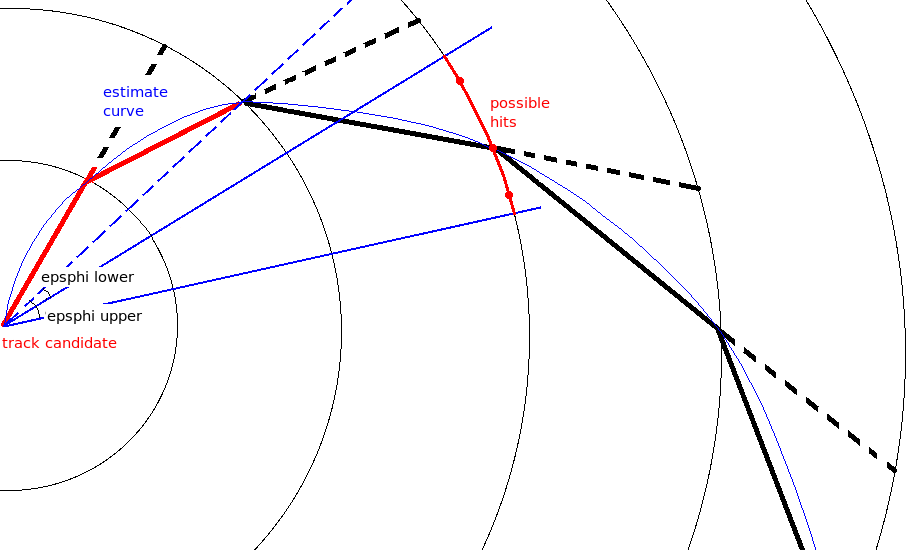 Example: Adding 3d layer hit to current track candidate (red). Angles epsphi, lower and upper, depend on momentum, which is estimated based on track curvature for track candidate. Area where possible hits are searched for, is highlighted with red and bordered with blue lines.
15.04.2019
5
D. Zinchenko
Event generators
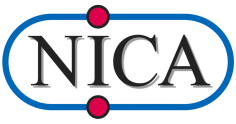 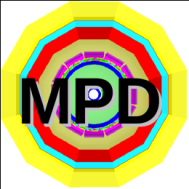 Box – FairBoxGenerator of muons – μ− and μ+
500 μ−, 500 μ+ per event, Pt range from 0.02 to 2.0 GeV/c, polar angle from 40 to 140°

UrQMD – central Au+Au collisions at sqrt(s) = 9 GeV
15.04.2019
6
D. Zinchenko
Efficiency dependence on Pt
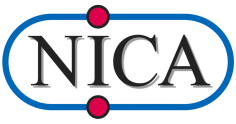 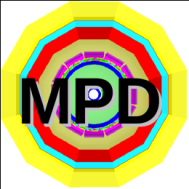 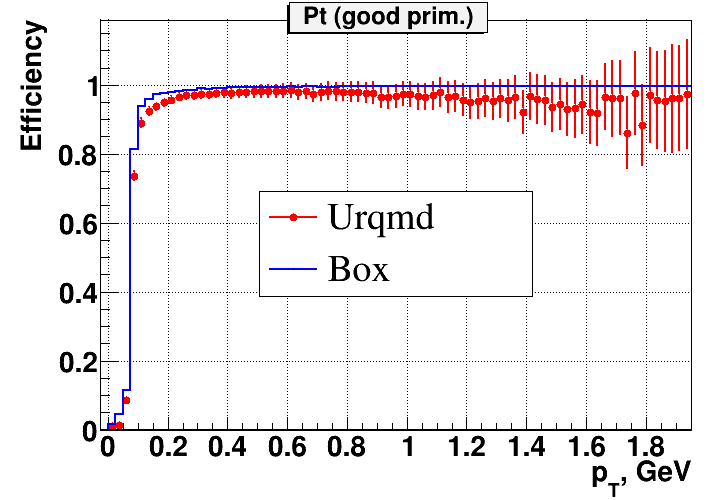 /c
15.04.2019
7
D. Zinchenko
Coordinates of PCA versus Pt
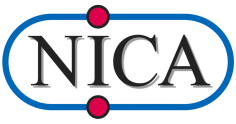 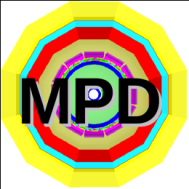 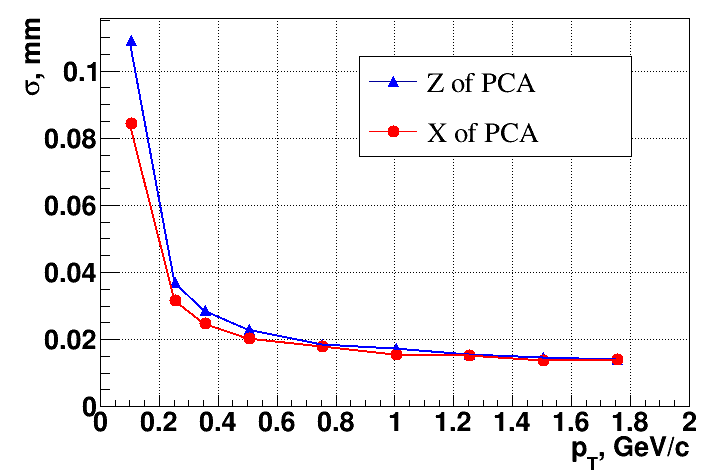 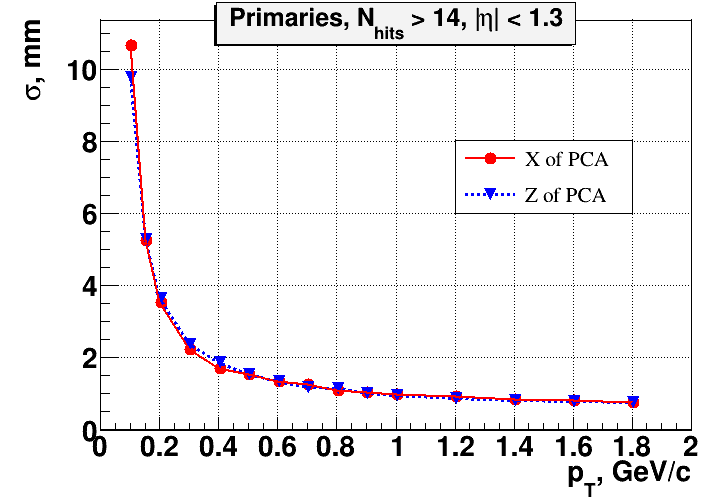 Left – TPC (Kalman filter based approach) Right – ITS (Vector Finder approach)
PCA – point of the closest approach to the interaction point
15.04.2019
8
D. Zinchenko
dPt/Pt (gauss fit) and dependence on Pt
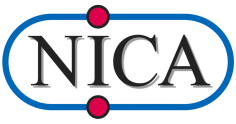 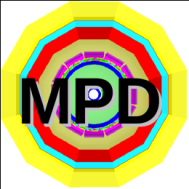 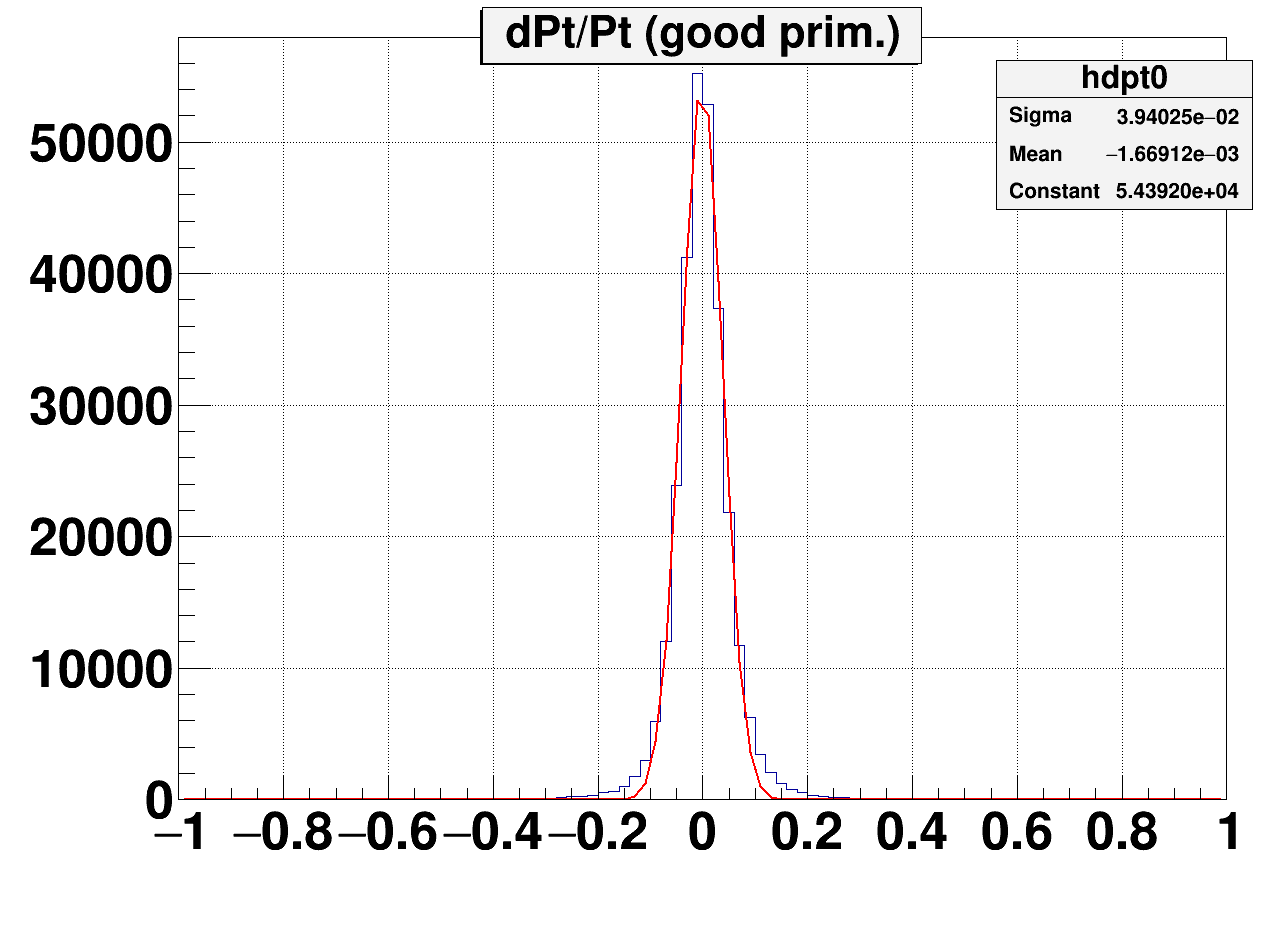 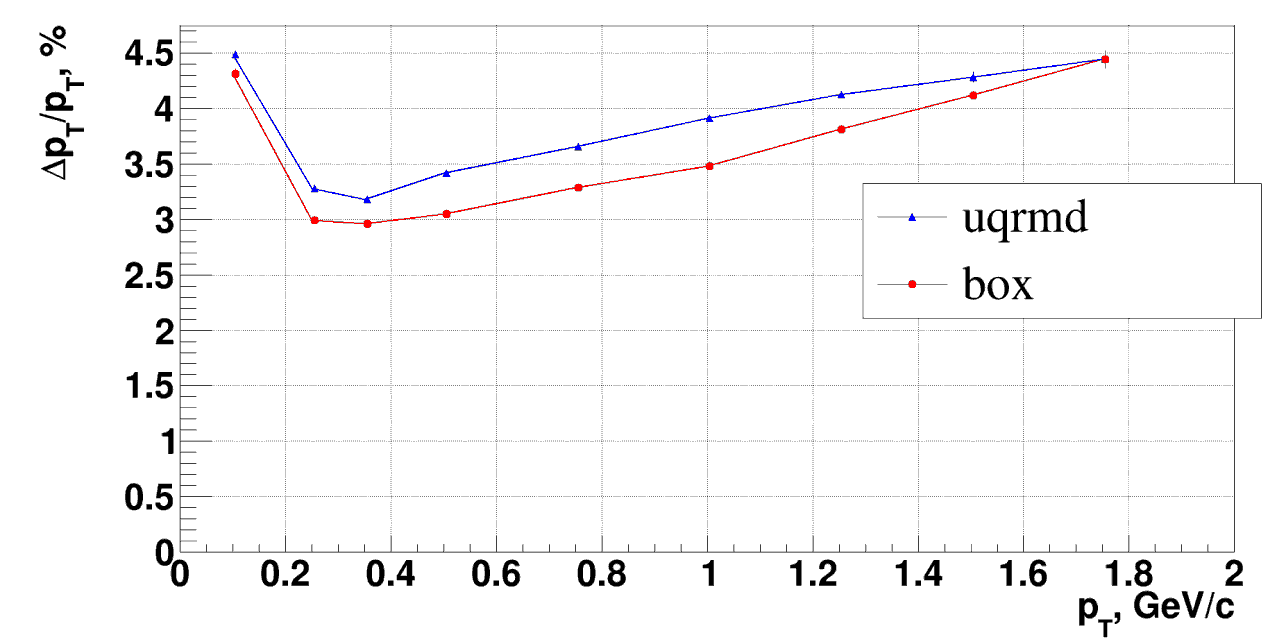 dPt/Pt — relative transverse momentum resolution (momentum reconstruction accuracy)
15.04.2019
9
D. Zinchenko
Efficiency dependency on Pseudorapidity
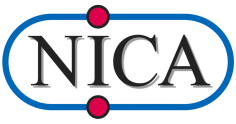 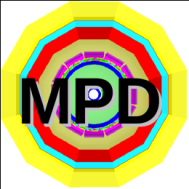 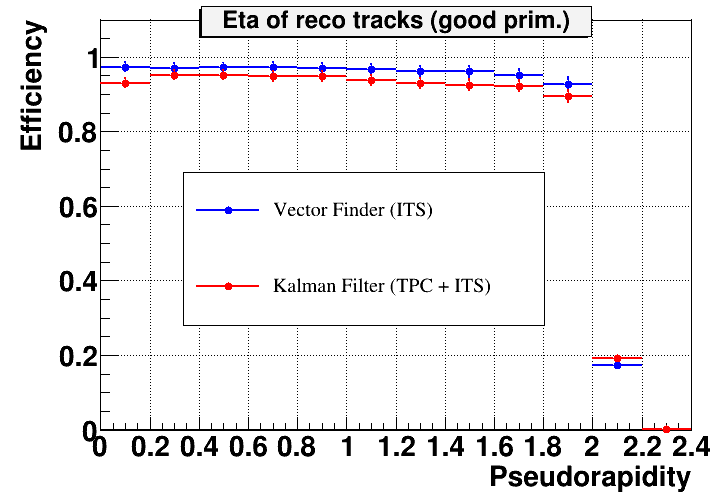 15.04.2019
10
D. Zinchenko
Summary and next steps
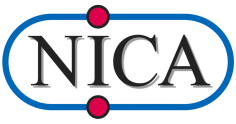 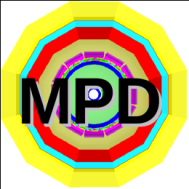 Stand-alone ITS track reconstruction using Vector Finder approach has been developed and implemented

It improves track reconstruction efficiency as compared with the TPC-based tracking 

ITS significantly improves track position uncertainty near the interaction point

Combined ITS + TPC track reconstruction using Vector Finder approach is the next step.
15.04.2019
11
D. Zinchenko